Session 14: Other important points and additional resources
Definition for some terms we used these past days
Map: A drawing of the Earth's surface, or part of that surface, showing the shape and position of different countries, political borders, natural features such as rivers and mountains, and artificial features such as roads and buildings
Geospatial/Spatial data: information about the locations and shapes of geographic features and the relationships between them, usually stored as coordinates and topology
Geographic data: Information describing the location and attributes of things, including their shapes and representation. Geographic data is the composite of spatial data and attribute data. 
Geographic Information: Spatial and/or geographic data organized and presented to create some value and to answer questions
Geographic Information System (GIS): An integrated collection of computer software and data used to view and manage information about geographic places, analyze spatial relationships, and model spatial processes
2
Documenting the process
The geospatial data management cycle comprises several steps and implementing these steps takes a long time and may involve different individuals.
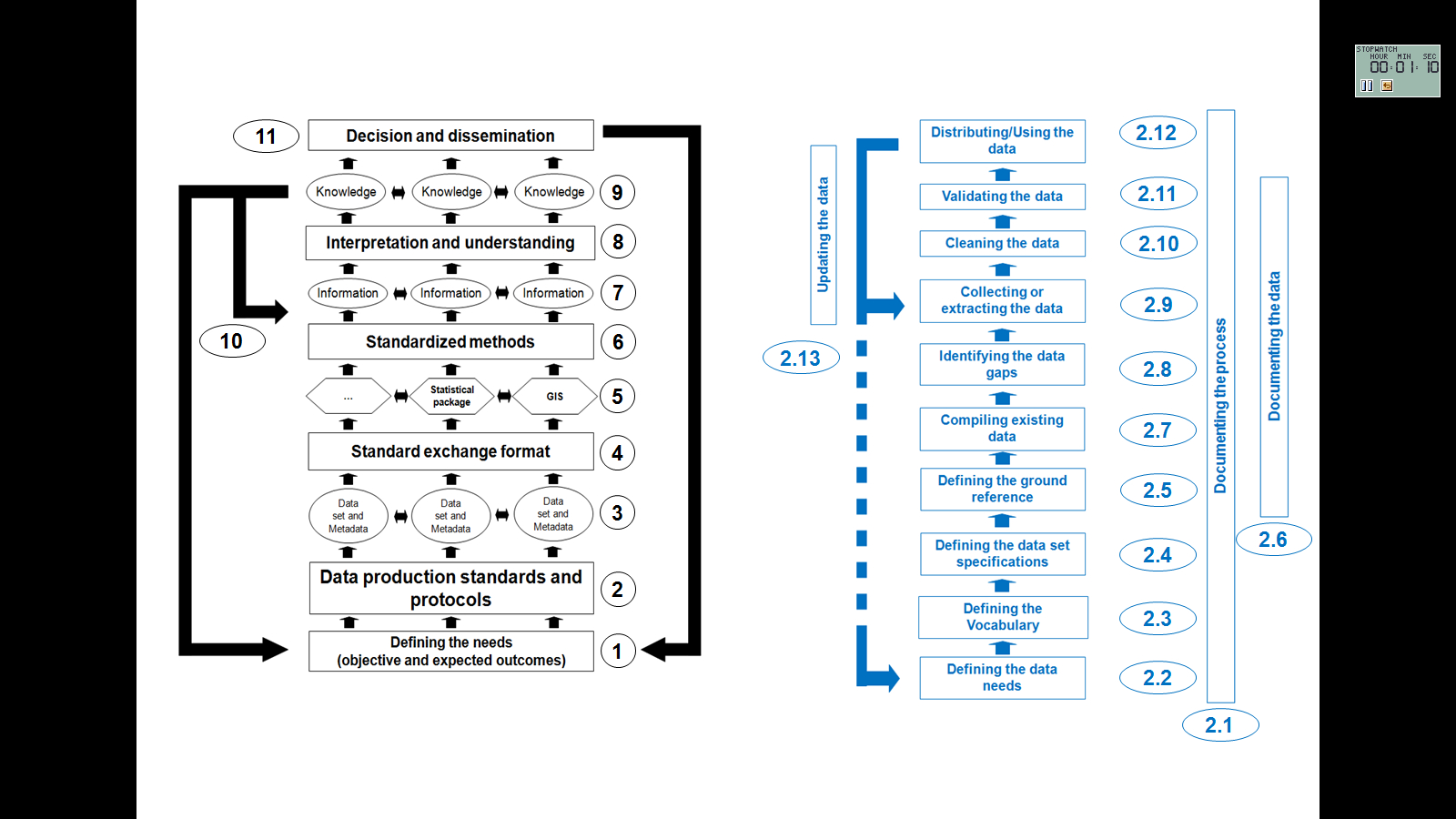 Documenting each step from the beginning as precisely as possible ensures that the process can be replicated
3
[Speaker Notes: Documenting the process]
Documenting the process
Some steps may require simple documentation such as just describing the choices made and why
Other steps may require a more lengthy description of the processes and other elements involved:
 Compiling existing data 
 Collecting or extracting data
 Cleaning and validating data
 Using the data
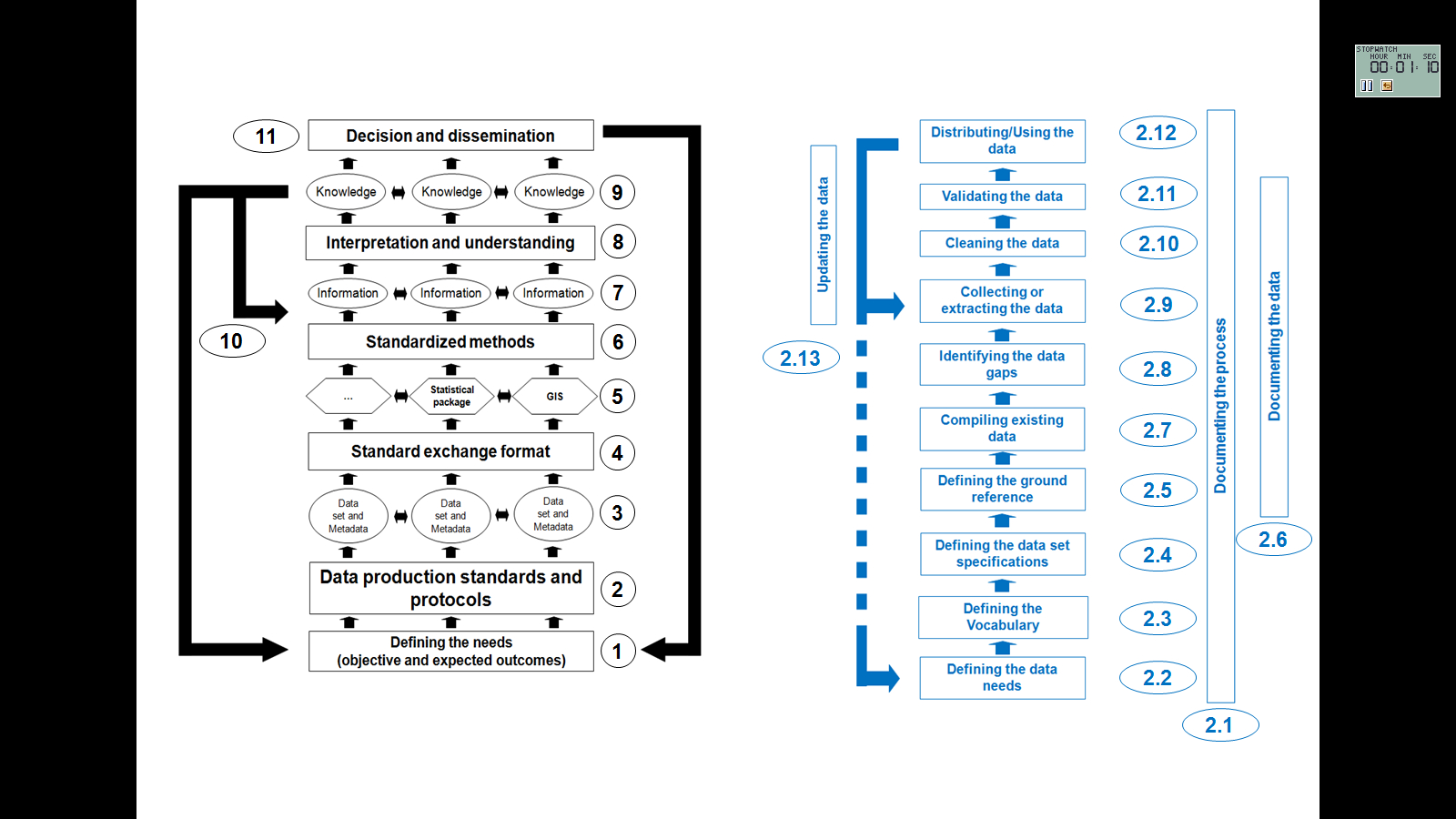 4
[Speaker Notes: How are the steps documented?

Some steps in the geospatial data management cycle may require simple documentation such as just describing the choices made (and why) such as the step in defining the vocabulary and defining the data set specification and ground reference.

However, other steps require a more lengthy description of the processes and other elements involved. For example, when documenting the collection of data, this will include the method and technology of data collection, the preparation made to implement the process, the data collection team, etc.]
Documenting the process
The document on the geographic accessibility analysis done by the World Health Organization (WHO) to support maternal and newborn health in Cambodia is an example (below).
All the elements and processes involved (indicators, targets, assumptions, tools, analyses, data, and norms) are fully documented in the report.
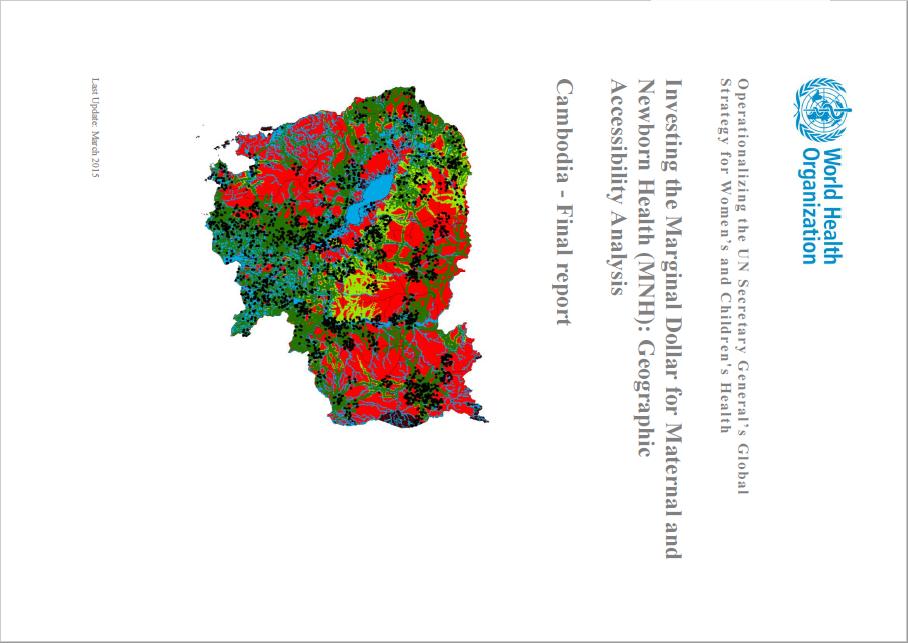 A good document such as this will allow someone else to obtain the same results
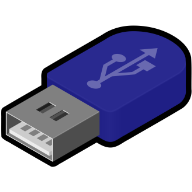 5
http://www.healthgeolab.net/KNOW_REP/WHO-HIS-HGF-GIS-2016.2-eng.pdf
[Speaker Notes: Example of a report documenting the process. 

All the elements and processes involved (indicators, targets, assumptions, tools, analyses, data, and norms) are fully documented in the report.]
Documenting the data
Documentation is an integral step in the geospatial data management cycle. This applies not only to the processes involved but also to the individual data compiled and created.
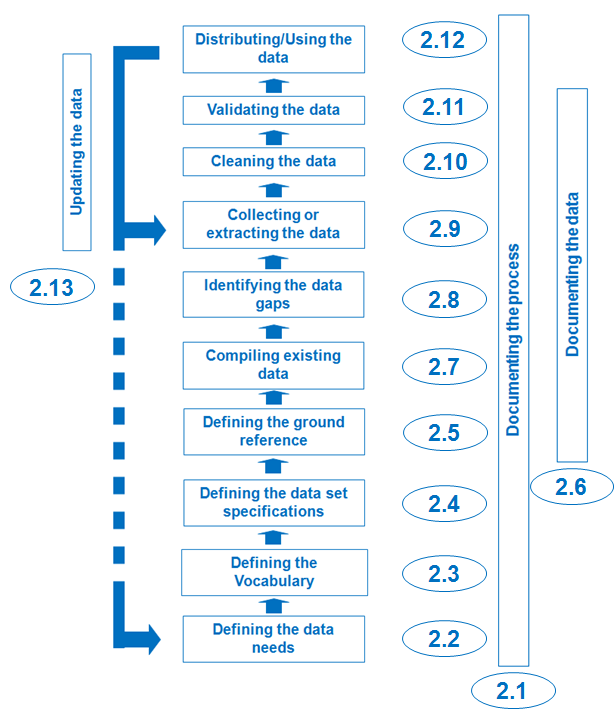 All data – geospatial and statistical – must be properly documented.
6
http://www.healthgeolab.net/DOCUMENTS/Guide_HGLC_Part2_5.1.pdf
[Speaker Notes: Documenting the data

Apart from documenting the whole data management process, it is integral to properly document the data.]
Documenting the data
The minimum metadata should cover:
What is the data about?
Who created the data?
When was the data created/collected/last updated?
How was the data created?
What are the data specifications (geographic coordinate system/projection system, scale, accuracy, language, etc.)?
Are there any use or redistribution restrictions attached to the data?
Who can I contact if I have questions about the data?
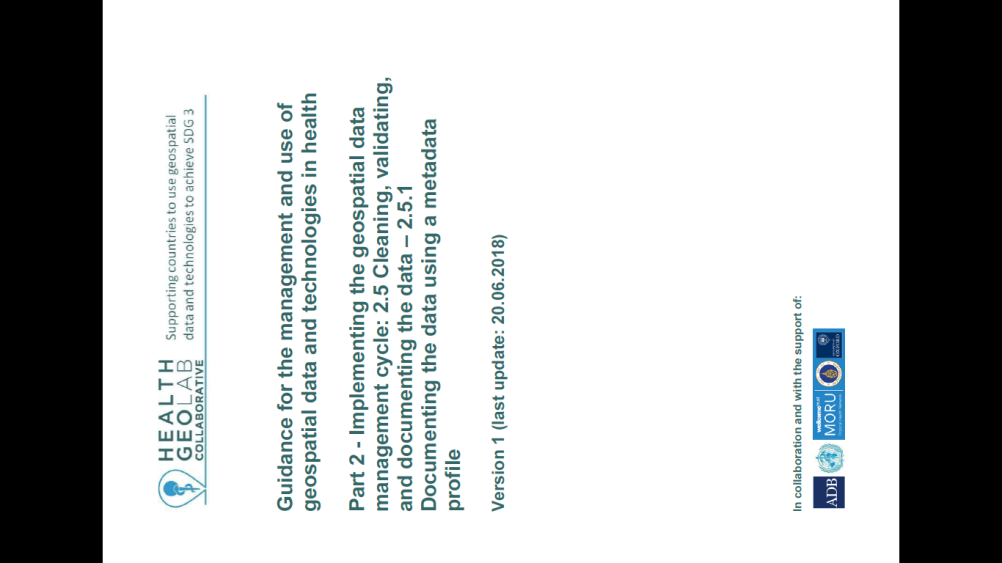 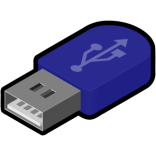 Guide_HGLC_Part2_5.1.pdf
The topic of metadata is explained further in HGLC guidance document Part 2.5.1: Documenting the data using a metadata profile
7
[Speaker Notes: Documenting the data

The minimum metadata should cover:
What is the data about?
Who created the data?
When was the data created/collected/last updated?
How was the data created?
What are the data specifications (geographic coordinate system/projection system, scale, accuracy, language, etc.)?
Are there any use or redistribution restrictions attached to the data?
Who can I contact if I have questions about the data?]
Documenting the data
The information is captured in a metadata record which is based on a metadata profile (modification of an existing metadata standard to adapt to data issues, cultural issues, or both)1.
A metadata standard is a requirement which is intended to establish a common understanding of the meaning or semantics of the data, and ensure correct and proper use and interpretation of the data by its owners and users.2
A metadata record should accompany any geospatial or statistical dataset being shared to ensure it is used appropriately.
1 http://wiki.gis.com/wiki/index.php/GIS_Glossary/M (Metadata profile) 
2 https://en.wikipedia.org/wiki/Metadata_standard
8
[Speaker Notes: Documenting the data

It is crucial to decide on the metadata standard as well as develop the metadata profile that will be used as part of defining the data specifications. This is important in order to collect the necessary information to fill the profile during the implementation of the next steps in the geospatial data management cycle.

The process of filling the metadata information is a continuous process and should commence at the start of the data extraction or collection process. All information should be recorded as soon as they are known. Waiting until a later stage may result to information being lost and not being recorded in the metadata profile.]
Documenting the data
Similar with documenting the process, for the creation of the metadata record, it is recommended to capture the necessary information included in the metadata profile from the beginning of the data production/collection process and to address issues pertaining to use and redistribution rights long before its dissemination.
9
[Speaker Notes: Documenting the data

It is crucial to decide on the metadata standard as well as develop the metadata profile that will be used as part of defining the data specifications. This is important in order to collect the necessary information to fill the profile during the implementation of the next steps in the geospatial data management cycle.

The process of filling the metadata information is a continuous process and should commence at the start of the data extraction or collection process. All information should be recorded as soon as they are known. Waiting until a later stage may result to information being lost and not being recorded in the metadata profile.]
Metadata standard for geospatial data
There are different metadata standard for geospatial data but the four main groups are:
International Organization for Standardization (ISO)
Federal Geographic Data Committee (FGDC)
Dublin Core Metadata Initiative (DCMI)
Infrastructure for Spatial Information in Europe (INSPIRE)
The first two are the most widely used but with ISO created through international consensus, it supports better data sharing across national and cultural boundaries.
10
[Speaker Notes: Documenting the data

Metadata standards]
Metadata standard for statistical data
There are also different metadata standards for statistical data, among these is the Statistical Data and Metadata Exchange (SDMX) initiative. These standards tend to nevertheless be difficult to digest by non-IT professionals and focus more on how the data and metadata are being exchanged.
An easy and effective way to document statistical data is to add ‘data catalog’ and ‘metadata’ tabs/worksheets in an Excel spreadsheet.
11
[Speaker Notes: Documenting the data

Metadata standard for statistical data]
Documenting the data
A data catalog describes the content of each of the fields contained in the statistical dataset.
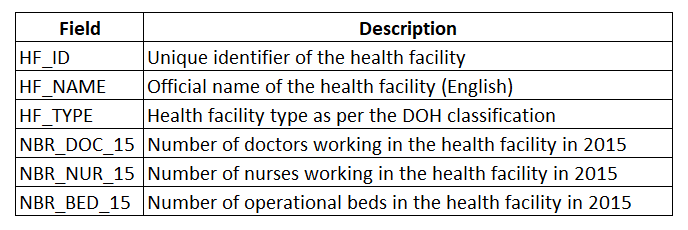 12
[Speaker Notes: Documenting the data

Metadata for statistical data – Use of Microsoft Excel

As mentioned in previous sessions, it is advisable to keep field headers/names short as GIS software typically do not allow long headers/field names. However, it sometimes becomes hard to understand this shortened names. By having a data catalog tab, it will allow you to describe what each shortened name means and consequently what data each column contains.]
Documenting the data
A metadata record provides the essential information allowing the user to answer the questions a minimum metadata should cover.
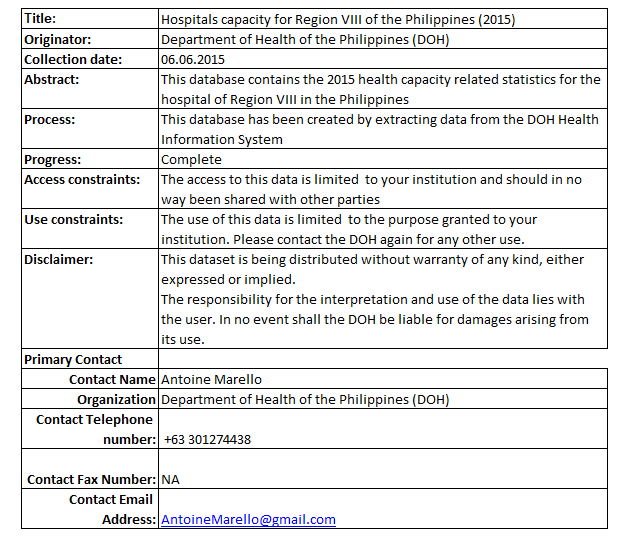 13
[Speaker Notes: Documenting the data

Metadata for statistical data – Use of Microsoft Excel

Similar to having the data catalog tab, the metadata tab allows you to provides the essential information about your statistical data within the same Excel file.]
Documenting the data
The metadata record should contain the following fields:
Title: the name by which the statistical dataset is known
Originator: complete name of the institution which generated the statistical dataset
Creation date: date on which the data was collected
Abstract: short description of the content of the statistical dataset
Process: general description of the steps that were followed to create the statistical dataset
Progress: development status of the statistical dataset
Access constraints: access constraints attached to the statistical dataset
Use constraints: use constraints attached to the statistical dataset
Disclaimer: liability statement for the statistical dataset
Primary contact: full name, organization, position and role, phone number, and email address of the person to contact regarding the statistical dataset
14
[Speaker Notes: Documenting the data

Metadata for statistical data – Use of Microsoft Excel]
Documenting the data
Microsoft Excel is the recommended format for statistical data because:
It is widely used in countries
It allows the storage of data and information in multiple spreadsheets/”Sheets” in the same file which is not the case with other file formats such as .csv files.
This allows the dataset, the data catalog, and the metadata record to be saved together in a single file therefore ensuring that none of this information is lost when shared.
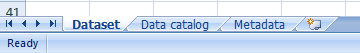 15
[Speaker Notes: Documenting the data

Metadata for statistical data – Use of Microsoft Excel]
Updating the data
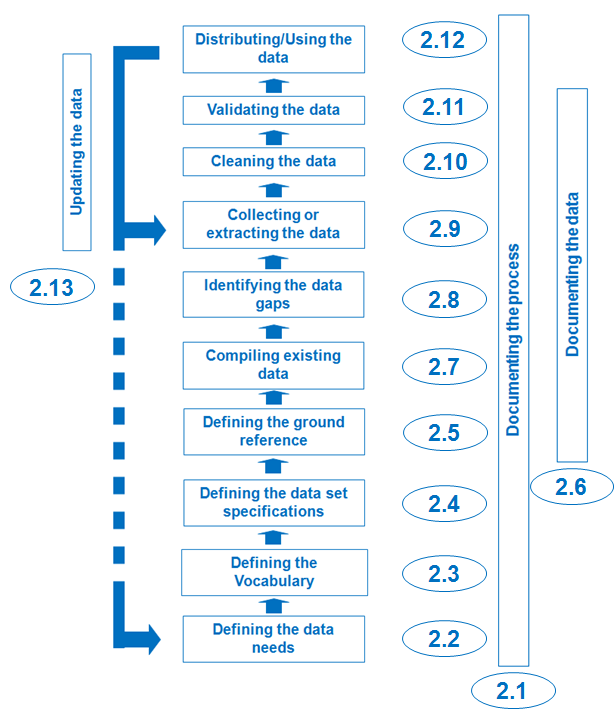 Another important step in the geospatial data management cycle is updating the data.
16
[Speaker Notes: Updating the data

The next step in the geospatial data management cycle is updating the data.

This step has been mostly overlooked particularly once the data has been used and/or distributed. This is can be due lack of data management skill of the people responsible for the data or the lack of resources to update the data.]
Updating the data
We live in a constantly changing world
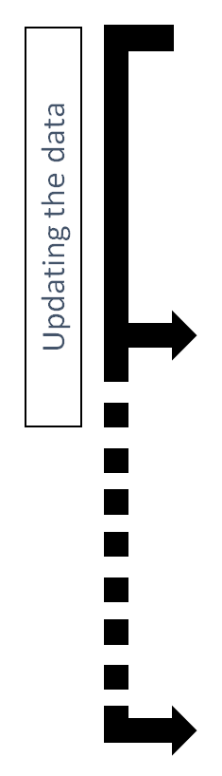 Geospatial data is like a picture
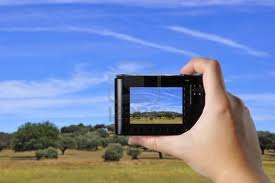 By the time you “develop” the picture the view has already changed
Needs to be regularly updated in order to be representative of the evolution of the situation and take informed decision
Updating mechanisms will need to be put in place for both the master list and the attributes
17
[Speaker Notes: Updating the data

It is integral to regularly update the data being used to produce data/information products. Otherwise, these data/information products won’t be useful in making timely informed decisions.]
Updating the data
The common geo-registry is a technological solution that can simultaneously host, maintain, update, and openly share master lists of geographic objects core to public health and relationships, together with their associated data, including geography stored in a GIS readable format.
Pending the realization of a fully working common geo-registry, other mechanism can be used such as Google Sheets.
18
[Speaker Notes: Updating the data

The concept of common geo-registry is already being incorporated into a number of different software/tools but pending the realization of a fully working common geo-registry, other mechanism can be used such as Google Sheets.]
Updating the data
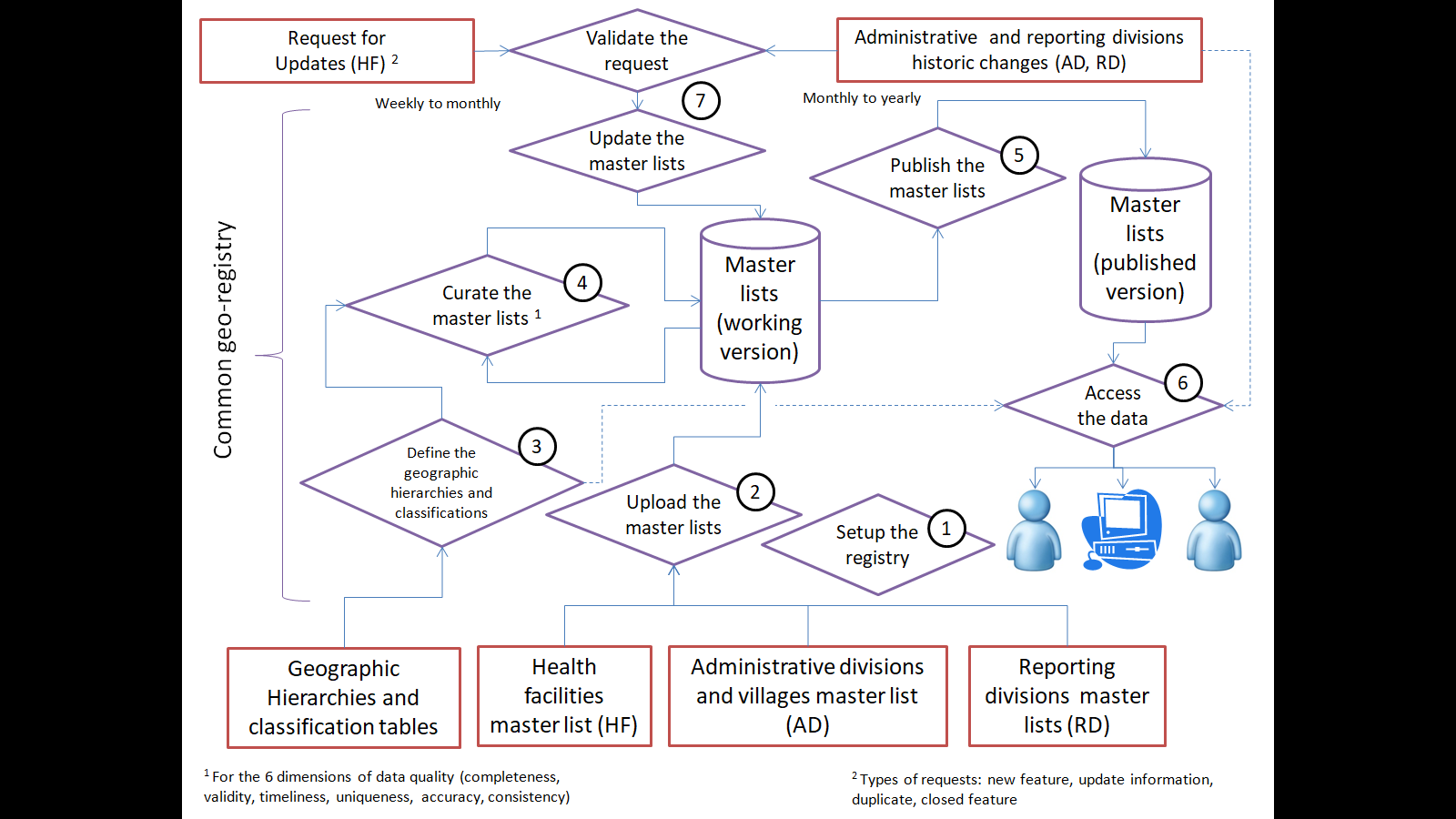 19
[Speaker Notes: Updating the data

Diagram presenting the generic data flow for the common geo-registry]
Updating the data
For statistical data:
Data that are collected regularly like routine health data are easier to update
Data that are collected through field survey or census takes longer time and uses more resources are usually updated only every few years (5 to 10 years)
20
[Speaker Notes: Updating the data

Statistical data:
Data that are collected regularly like routine health data are easier to update
Data that are collected through field survey or census takes longer time and uses more resources are usually updated only every few years (5 to 10 years)]
Additional resources
QGIS website
The QGIS website provides learning resources for their users.
A Gentle Introduction to GIS
2.18 https://docs.qgis.org/2.18/en/docs/gentle_gis_introduction/
3.x (Testing)
https://docs.qgis.org/testing/en/docs/gentle_gis_introduction/index.html#
  
QGIS User Guide
PDF and online:
https://docs.qgis.org/2.18/en/docs/user_manual/index.html
https://docs.qgis.org/testing/en/docs/user_manual/index.html
  
QGIS Training Manual
PDF and online: https://docs.qgis.org/2.18/en/docs/training_manual/index.html
https://docs.qgis.org/testing/en/docs/training_manual/index.html
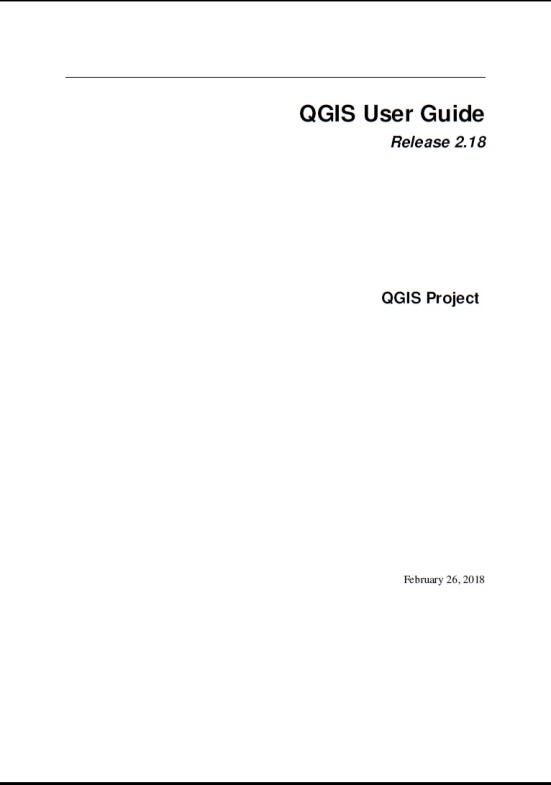 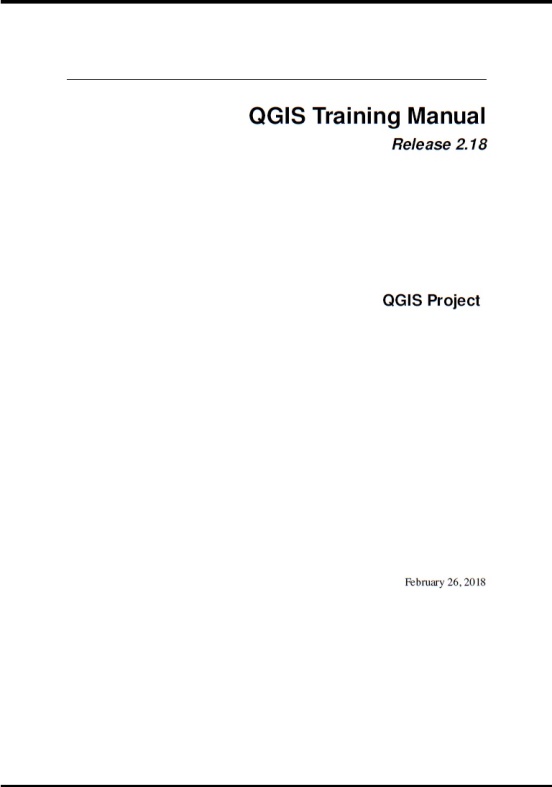 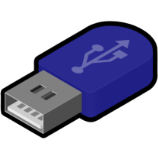 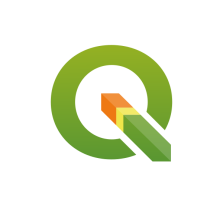 22
Other QGIS Reference Materials
If using an older version of QGIS (older than 3.x):
An Introduction to QGIS from North River Geographic Systems
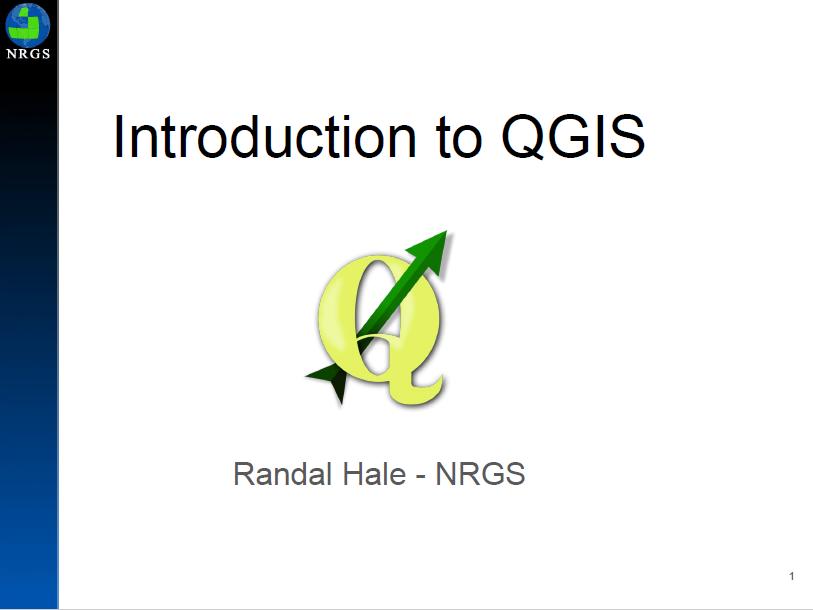 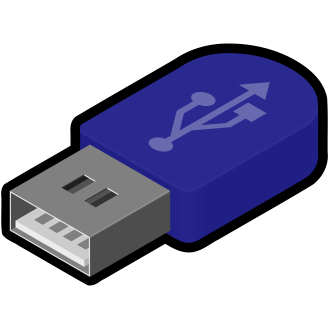 23
Other QGIS Reference Materials
Aside from their own materials, QGIS also lists other FREE training material:
https://www.qgis.org/en/site/forusers/trainingmaterial/index.html

NOTE: If you have free QGIS training material/s, you can have it listed in the QGIS website.

QGIS Tutorials and Tips website: http://www.qgistutorials.com/en/

QGIS Video Tutorials: http://qgis-tutorials.mangomap.com/

YouTube has a lot of video tutorials for different QGIS topics:
www.youtube.com
24
Online Course
There are different QGIS courses you can find online such as:
 Environmental QGIS Training from Gaia Resources:
https://www.gaiaresources.com.au/our-services/online-training/






It is a self-paced course you can follow on YouTube:
https://www.youtube.com/playlist?list=PLfInsSYJw1lQ_vii1wxePr7aKqBOziKVQ
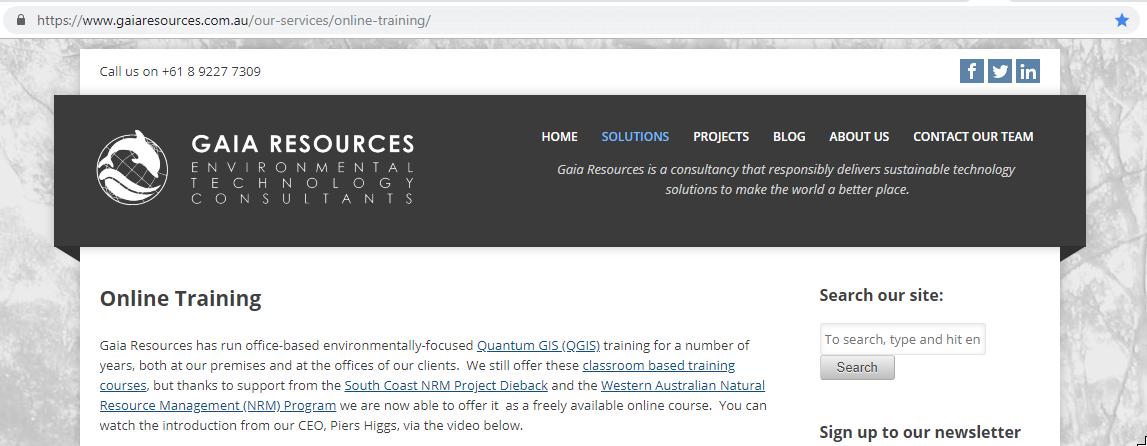 25
Online Course
Free QGIS courses from GeoAcademy:
https://foss4geo.wordpress.com/
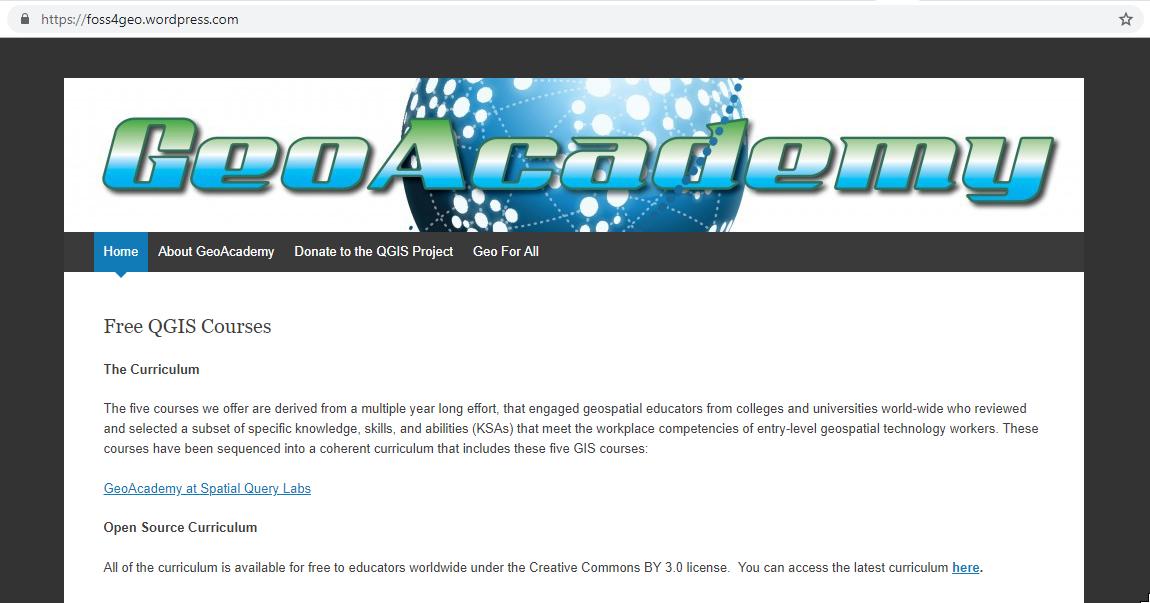 26
Health GeoLab Collaborative
The Health GeoLab Collaborative is a collective of institutions and individuals sharing the same vision and willing to engage their respective skills, experience, network and/or resources to achieve it.
Vision: 

For the 30 low and middle income countries in Asia and the Pacific to fully benefit from the power of geography, geospatial data, and technologies to reach the health related Sustainable Development Goal of healthy lives and well-being for all (SDG 3).

Mission:

Facilitate the implementation of the HIS geo-enabling framework across low and middle income countries in Asia and the Pacific.
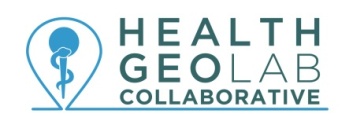 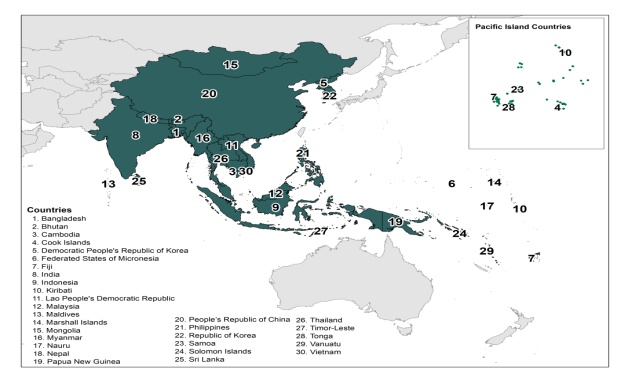 27
Health GeoLab Collaborative
Members
The Collaborative strives to have members representing the full range of stakeholders involved in activities promoting and/or strengthening the use of geospatial data and technologies in the health sector in countries across Asia and the Pacific (government, development partners, private sector, academic institutions and open community).

Membership is free and any institution or individual based in/having activities in Asia and the Pacific who shares the HGLC's vision and ready to contribute to its mission can be a 
         Member of the HGLC
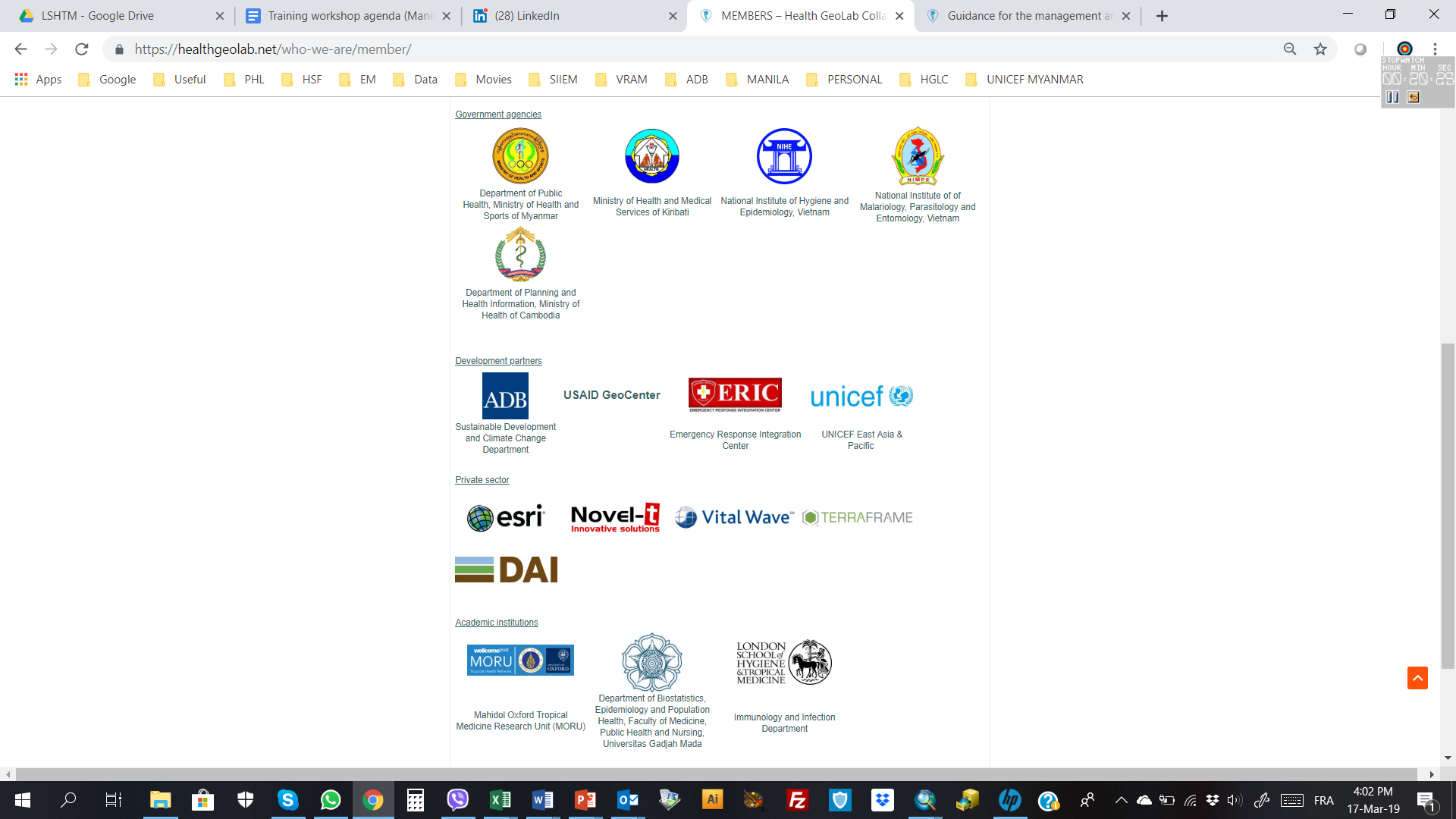 Health GeoLab Collaborative
Resources
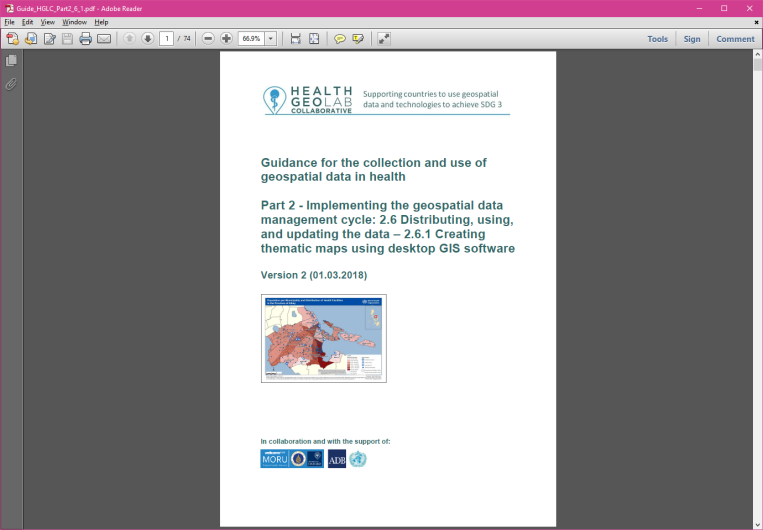 Guidance
Reference material (guidelines, starter kits, toolkits)

Knowledge repository (79 resources pertaining to the 9 elements of the HIS geo-enabling framework

Network (LinkedIn, 205 members)

Training material (all the material from 3 training, this one to be added, HIS geo-enabling curriculum being created)

Access to GIS technology (Esri grants and bundles for low and middle income countries)

Pool of expertise (HIS “geo-enablers” based or working in Asia and Pacific)
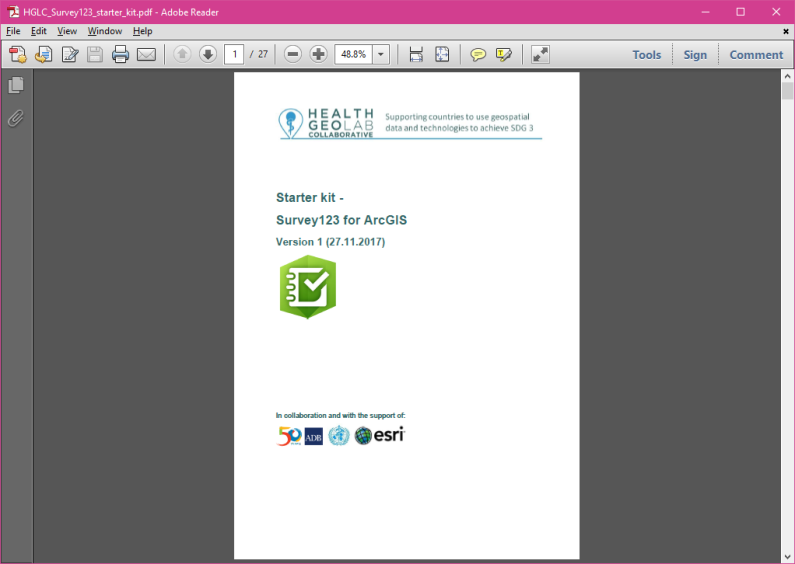 Starter kit
Knowledge repository
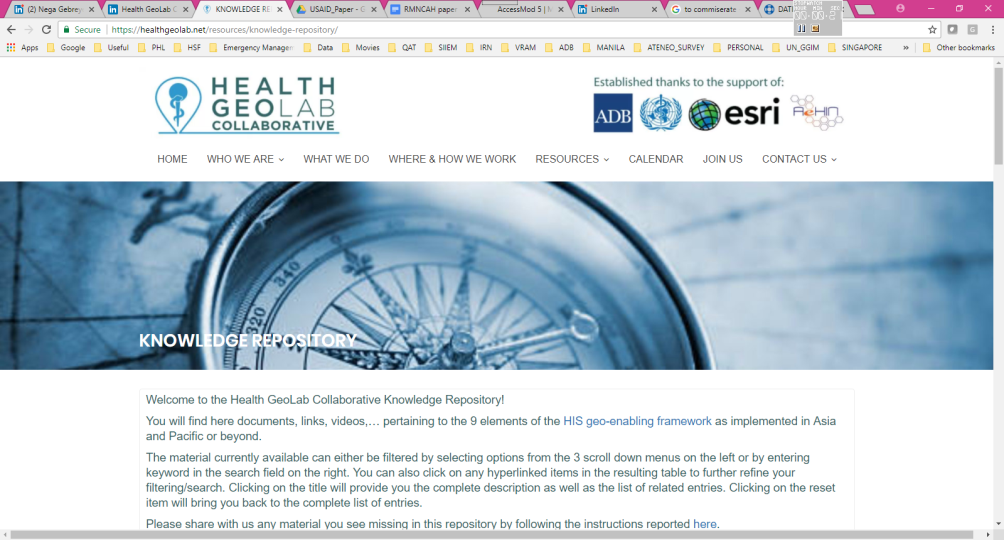 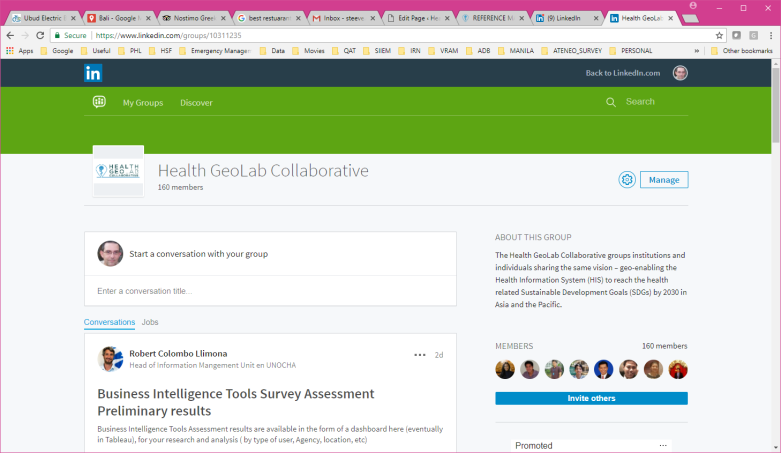 Network
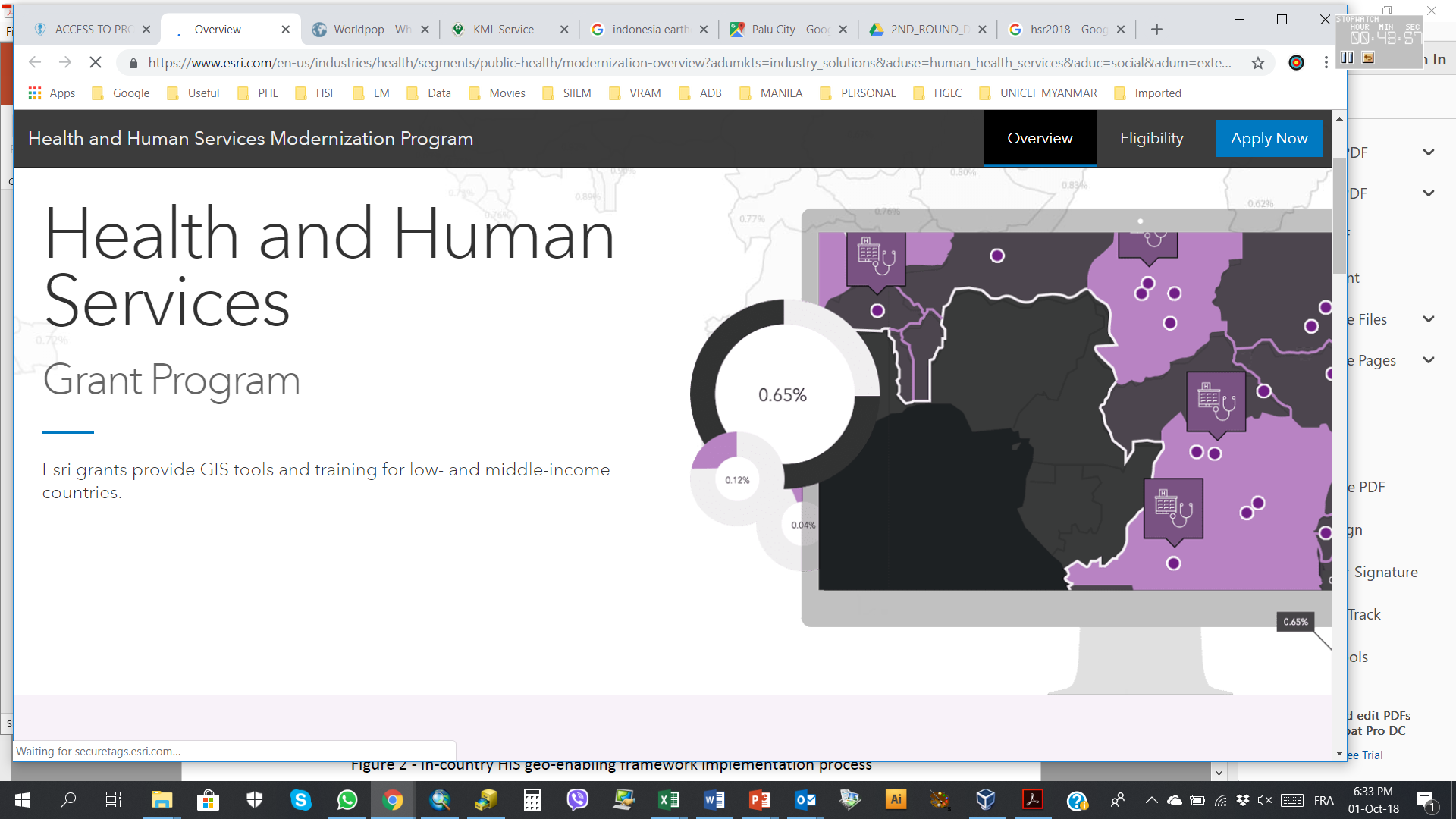 Technology
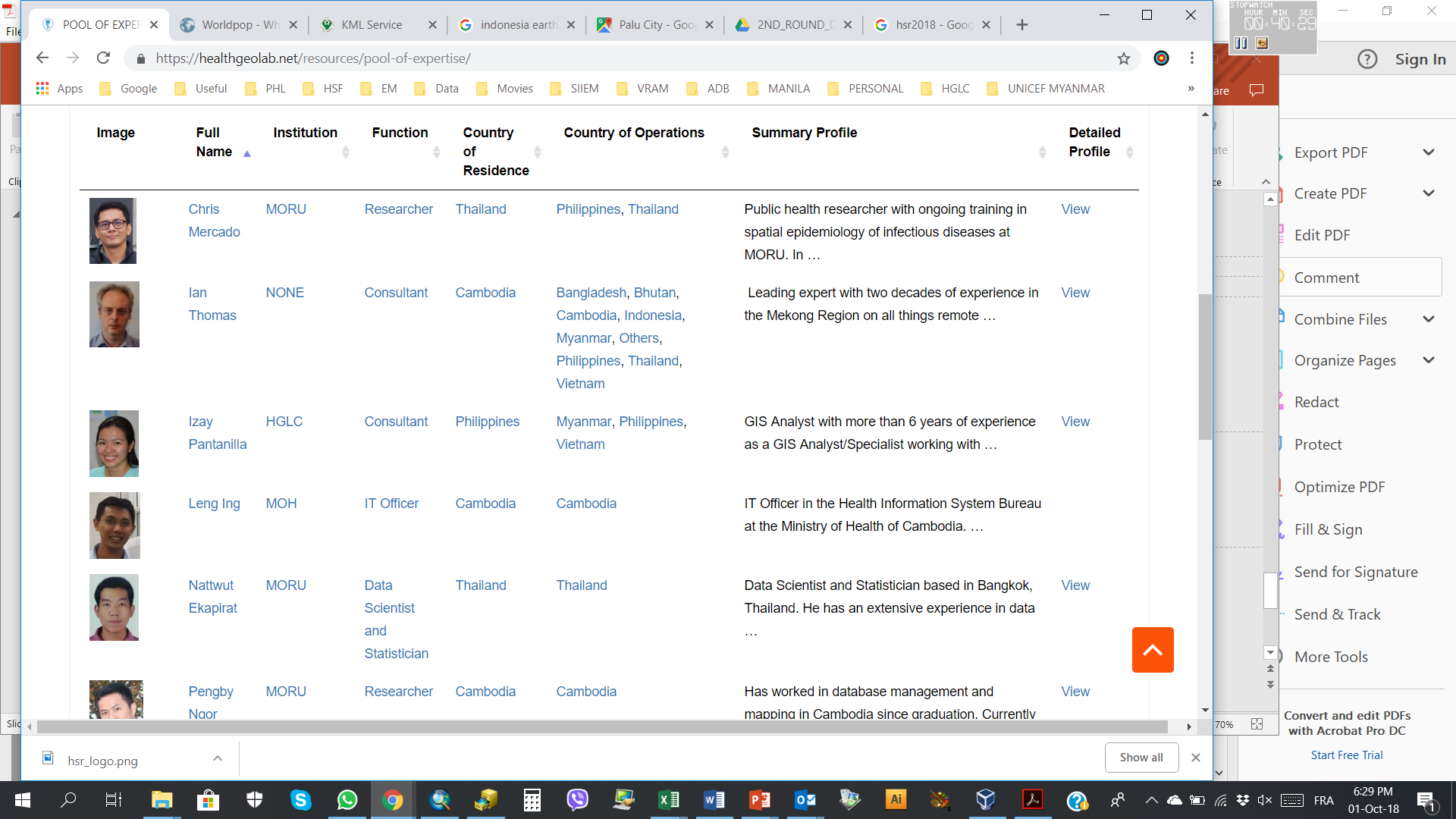 Pool of expertise
Health GeoLab Collaborative
Join us (membership is free)…
https://healthgeolab.net/join-us/
…contact us…
info@healthgeolab.net
…or visit us
Internet: healthgeolab.net
https://www.linkedin.com/groups/10311235
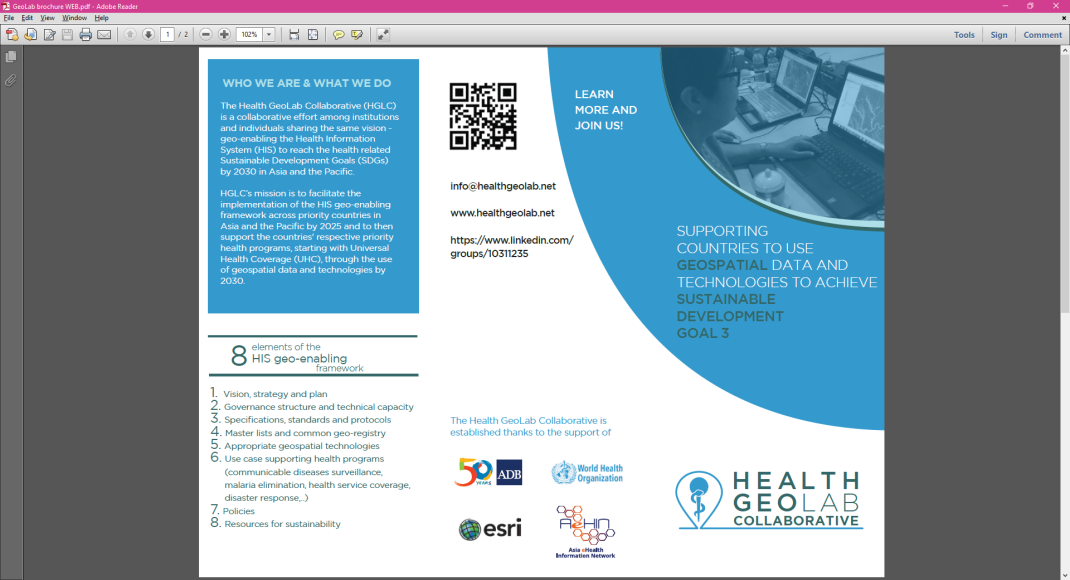 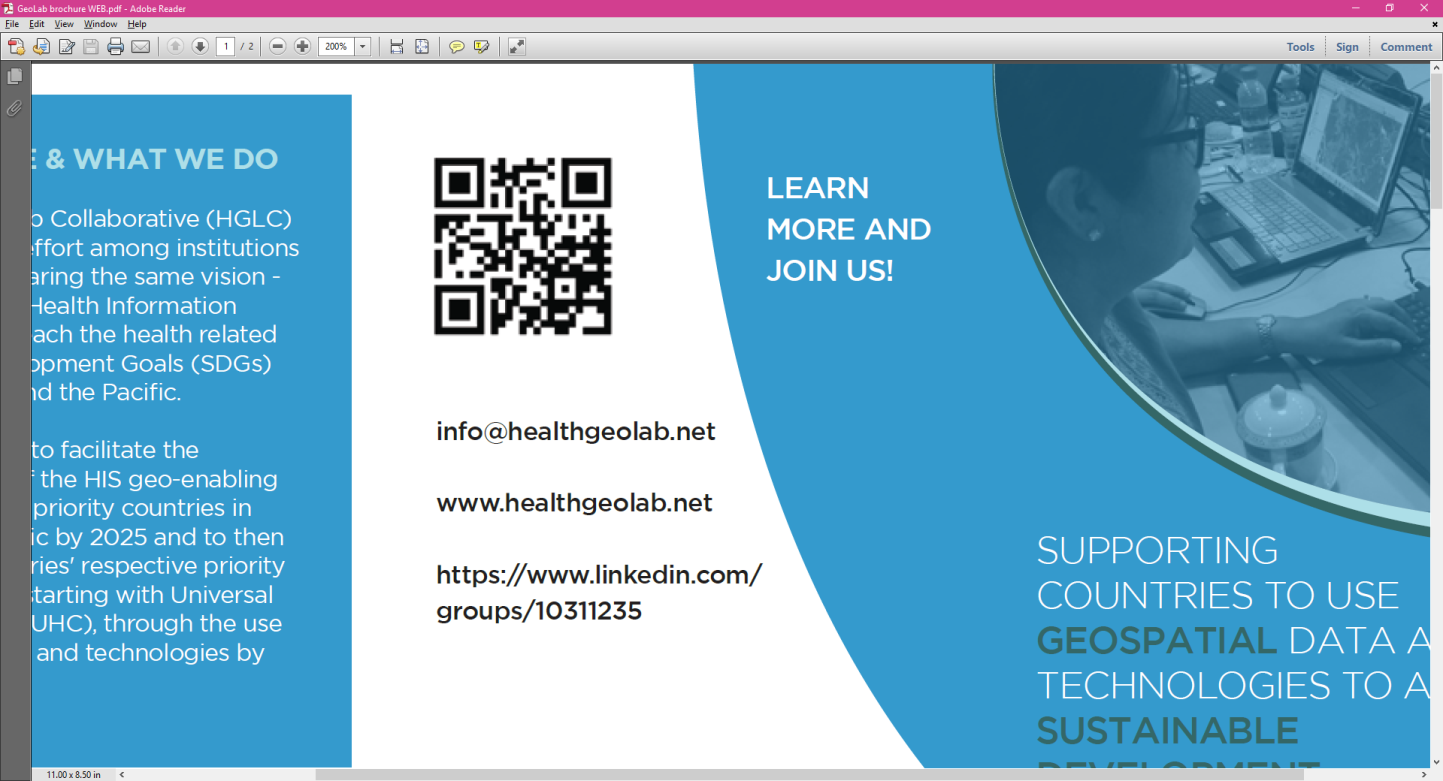 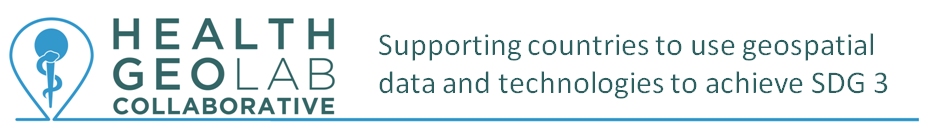 Esri Health and Human Services Grant Program and Discounted Bundles
This grant allows Ministries of Health of eligible countries to freely use the following Esri’s technology for a period of two years:
5 ArcGIS Pro Basic licenses (term, single use)
3  extensions (spatial analyst, network analyst, geostatistical analyst) single use per core desktop license
ArcGIS Online via the typical desktop entitlement
  
Visit this link for more information about this grant, find out if your country is eligible, and to apply: https://bit.ly/2PjysU1

Esri also offers discounted bundles with which you will get:
1 perpetual ArcGIS desktop license with 3 extensions
ArcGIS Online subscription for 1 year

Please contact us at info@healthgeolab.net for more information.
31
Thank you!
Thank you to everyone.

We hope that you have learned a lot from this training workshop and will continue to practice and apply what you have learned with your respective programs.
32